KEY STAGES IN PD DEVELOPMENT
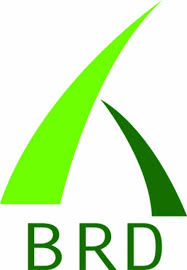 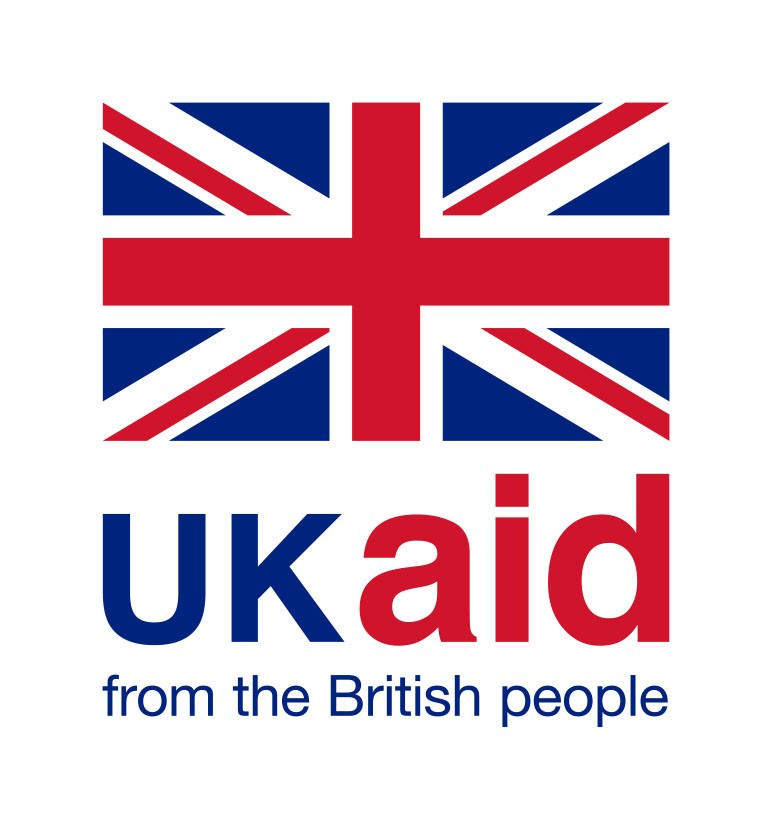 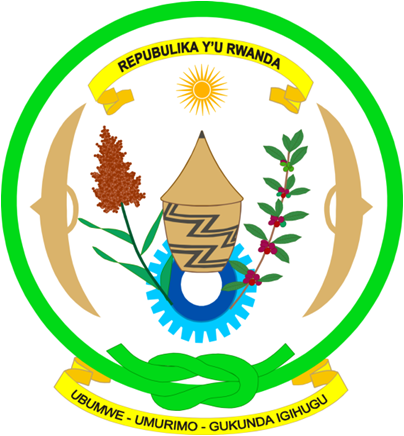 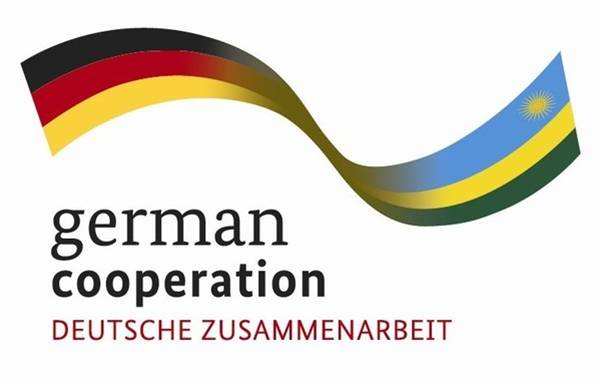 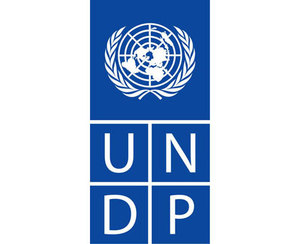 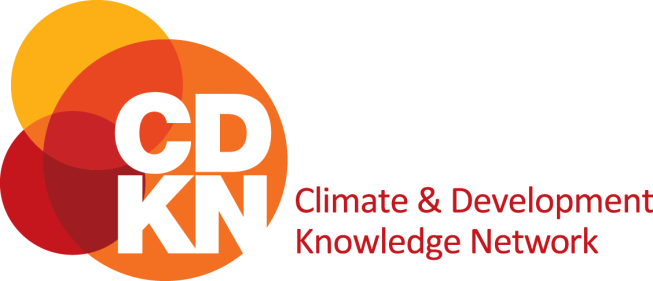 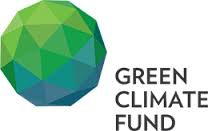 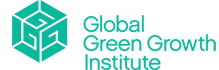 Q 2.1: Why is the project needed (clearly state the problem this project will address and the evidence base for its justification. Where possible, refer to international, national and/or sectoral strategies.)?

Identify the problem, its root causes and effects. There should be a clear linkage to an environmental issue or climatic factors as a root cause of the problem.
Explain the need and justification for the project. (links to National Priorities)
Explain why funding is being sought from FONERWA.
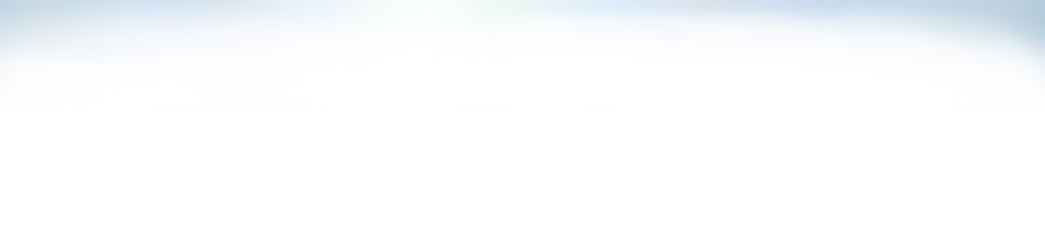 Q 2.2 What change is this project intended to achieve (state specific objectives, expected results/impact and long-term legacy. (LOGFRAME)
Impact, outcome and output statements 
Impact (FONERWA’s output)
Outcome ( expected results; turning your problem into a positive statement)
Outputs (specific objectives; main activities that will help you achieve your outcome/objective)
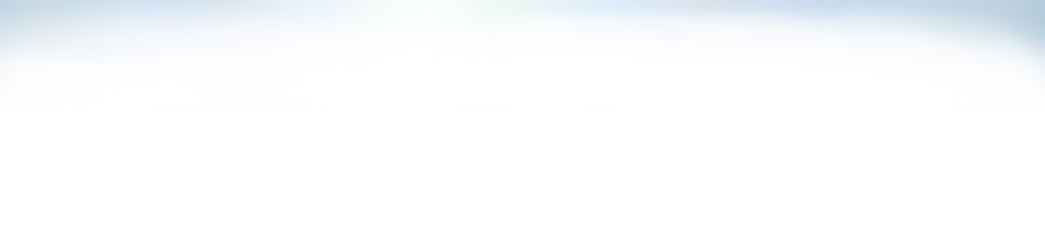 2.3 How will the project objectives be achieved (include a detailed Work Plan as an appendix highlighting key deliverables and activities and responsibilities. (Workplan)
 Explain the approach and methodology to achieve objectives.
Outline the main activities 
Sequencing of activities
Roles and responsibilities 
Allocate time
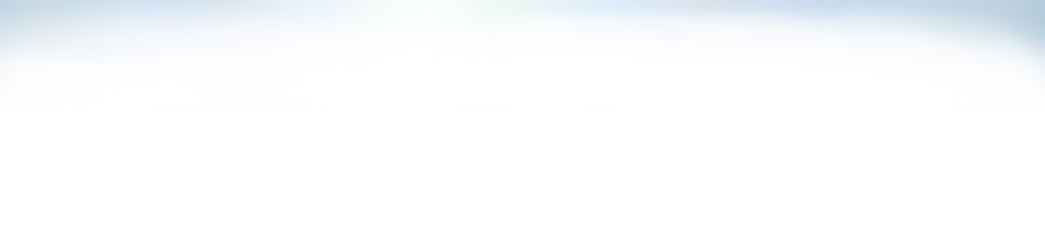 Q 2.5 Who are the stakeholders affected by the problem, and who are the stakeholders influential in solving the problem?  
Identify key stakeholders.
Outline if / how they have been consulted (needs assessment etc.)
Explains how they have been involved in PD design / project implementation
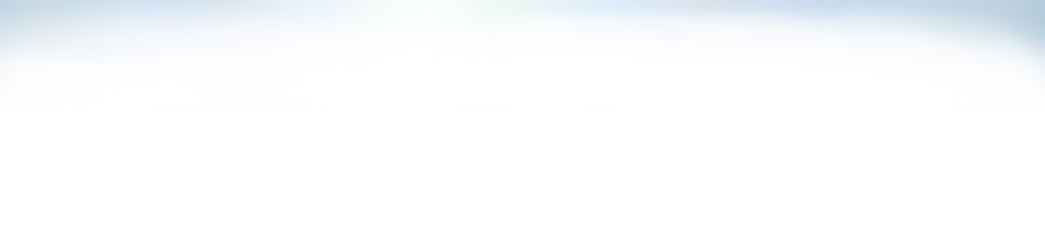 Q 2.6 How will the benefits of the project be sustained after FONERWA funding comes to an end?

Summarise how benefits (preferably linked to those identified under results section!) will be sustainable beyond project completion.
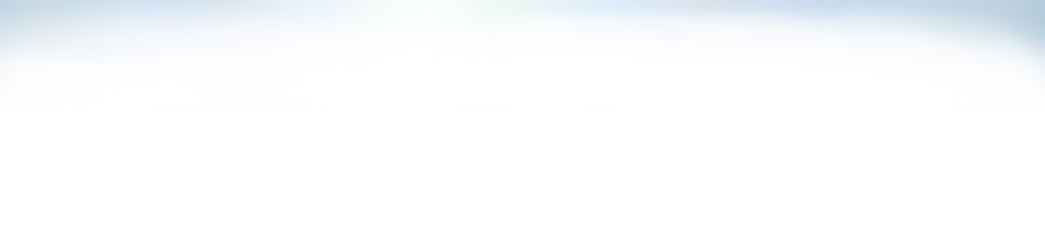 Q 2.14 Duplication of project with other funding sources – 

Identify all potentially overlapping projects
Show how the project builds on existing activities
Complementarity
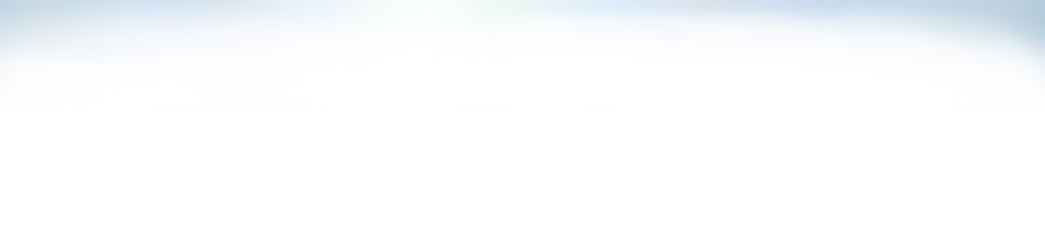 Q 3.4 Additionality: Explain why the project cannot be fully financed by other sources than FONERWA?

Indicate  additional elements that respond to FONERWA objectives
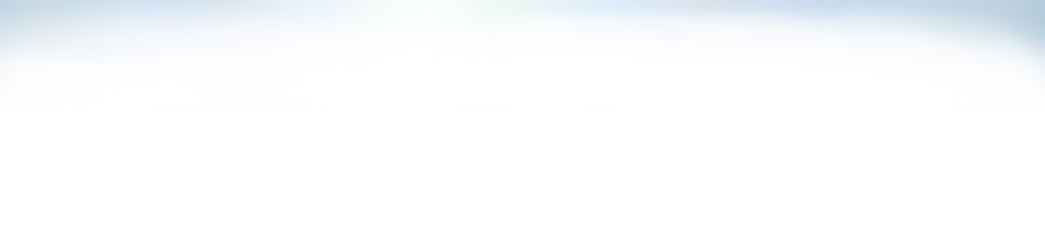 THANK YOU
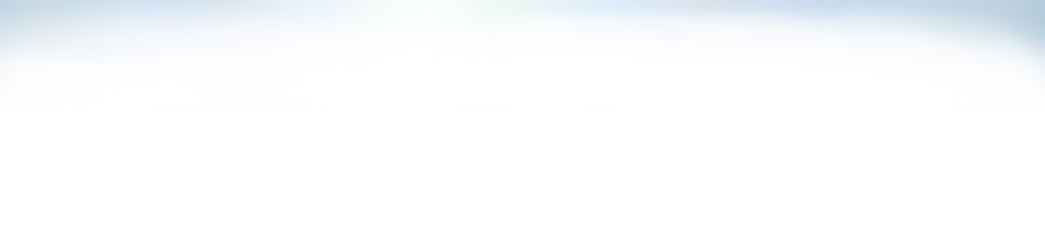